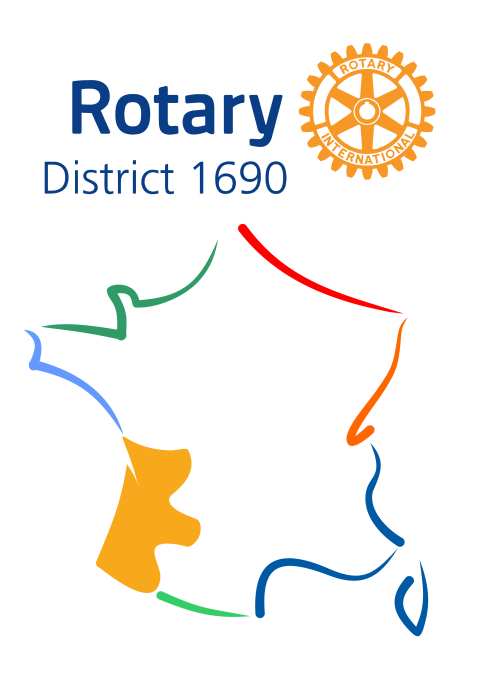 AFDGouvernorat de Magali Füss RabatéAnnée 2022-2023
05/03/2022
ACTION INTERNATIONALEDU DISTRICT 1690
PRESENTATION  AFD 2022
L’ACTION INTERNATIONALEDANS LE DISTRICT 1690
PDG Jean CAMBAR
Président de la Commission Action internationale du D1690
PRESENTATION DE LA COMMISSION D’ACTION INTERNATIONALEDU DISTRICT 1690
LA COMMISSION D’ACTION INTERNATIONALE ET VIE DES CIP DU DISTRICT
A mission de faire prendre conscience aux clubs que le Rotary est « international » et qu’ils doivent développer des relations internationales entre les clubs.
Elle a besoin que tous les clubs du district désigne un responsable « Relations internationales », contact indispensable avec la Commission. Merci aux ADG de nous aider à les trouver!!
Le Président de la Commission d’AI s’appuie sur une douzaine de délégués, chargés d’animer les clubs-contact des différents CIP.
Sur les référents pour les 4 CIP majeurs du district;
     - CIP France-Portugal (A.M. MOUCHET, RC de Pau-Béarn), (22 CC)
     - CIP France-Espagne (B. LACAMPAGNE, RC de Bordeaux), (16 CC)
     - CIP France-Allemagne (J. CAMBAR, RC Blanquefort), (9 CC)
     - CIP France-Royaume-Uni ( A. GAUCHER- PIOLA, RC Libourne  Saint - Emilion ) (24 CC)
LES DELEGUE(E)S DE LA COMMISSIONACTION INTERNATIONALE
- Tony BLANC (R.C. Dax-Côte d’Argent)
	  - Michèle BRENAC (Confolens-Charente limousine)
  - Jean CAMBAR  (R.C. Blanquefort-en-Médoc)
  - Dominique CHEVALIER (R.C. Agen)
        - Denis DERRIEN (R.C. Ile de Ré)
        - Alexis GAUCHER-PIOLA  (R.C. Libourne Saint-Emilion)
        - Christian GRAS  (R.C. Saint Jean de Luz-Urrugne)
        - Bertrand LACAMPAGNE  (R.C. Bordeaux) 
        - Jean-Claude VIEIRA (R.C. Saintes)
 	  - Françoise MORVAN (R.C. Ile de Ré)
        - Anne-Marie MOUCHET (R.C. Pau-Béarn) 
               - Responsable du Pôle International District Rotaract
LES 4 REFERENTS DES CIP MAJEURS
JEAN CAMBAR                                     ALEXIS GAUCHER-PIOLA





BERTRAND LACAMPAGNE                  ANNE-MARIE MOUCHET
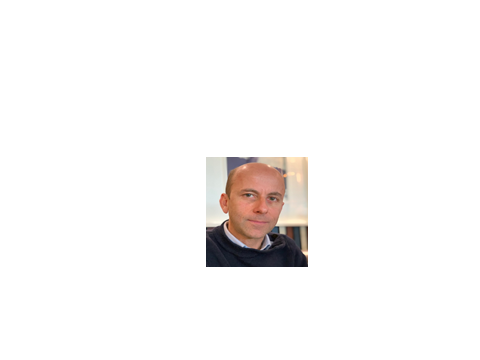 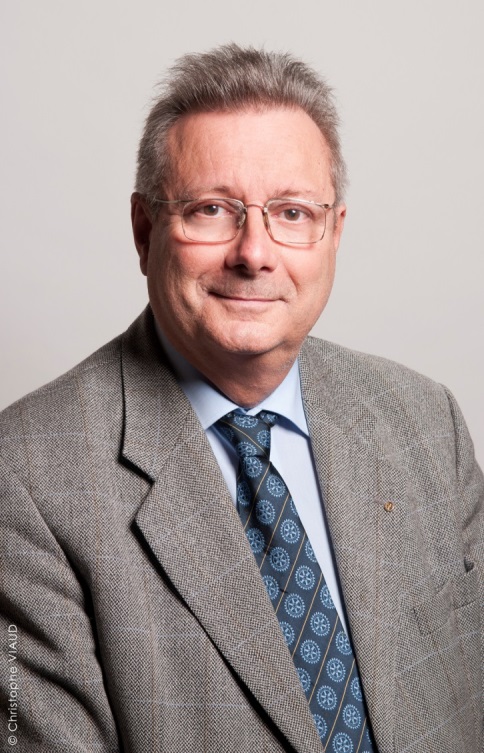 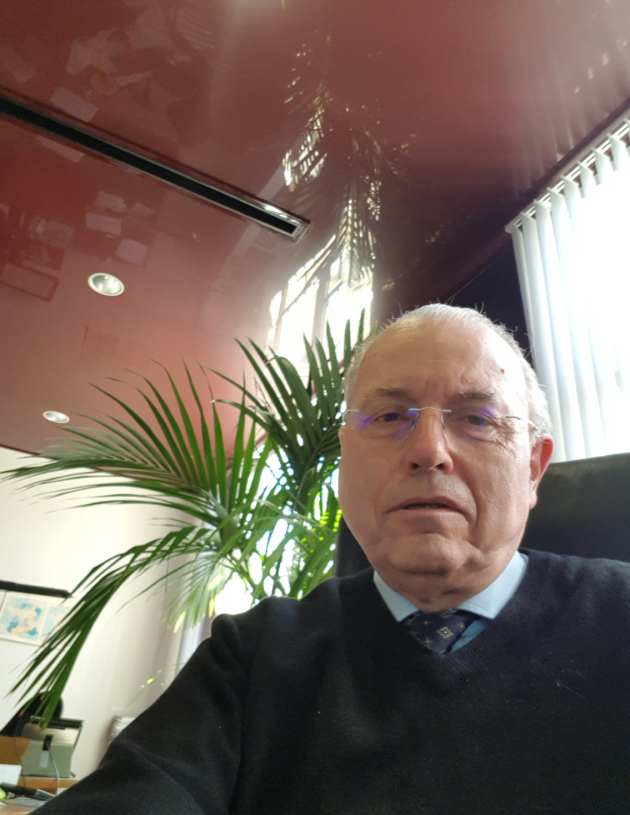 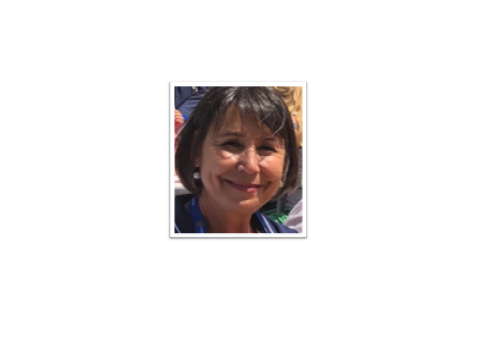 LE ROLE DES ADG DANS LA COMMISSION D’ACTION INTERNATIONALE
Une place essentielle des ADG dans:
la recherche de délégués motivés
la stratégie du choix des clubs à visiter
le planning à définir pour les dates de visite des différentes commissions
LES OBJECTIFS QUANTIFIES DE LA COMMISSION
75% des clubs Rotary du District désignent un Responsable Relations Internationales dans les 3 ans (Gros progrès à faire!! – actuellement, une quarantaine!)
90% des clubs Rotary du District auront au moins un club contact dans les 3 ans (actuellement 80%). Essayer de créer, en 3 ans, 9 nouveaux clubs-contact (notamment dans les nombreux clubs récemment créés).
Faire aboutir de nombreuses demandes annuelles d’échanges courts de jeunes (rôle des clubs-contact). 
Tous les clubs Rotary du district recevront, dans les 3 ans, une visite de délégués de la Commission internationale. 
Evaluer, chaque année, le bilan des contacts établis.  Rédiger un Rapport de synthèse annuel remis au Gouverneur.
LE BILAN 2020-2021
En 2021, malgré la pandémie, 32 visites de club ont été réalisées – la plupart en zoom – avec rédaction d’un rapport de synthèse des visites des clubs par zone – remis aux gouverneurs. 
Envoi de questionnaires succincts sur l’état des relations inter-clubs (Portugal).
Un bilan très positif, remarquant néanmoins la fragilité de certains jumelages, liens distendus dans près d’un tiers des cas!!
LES OBJECTIFS POUR 2022
Prolonger les efforts des années précédentes.
Visite des clubs (en zoom ou présentiel) par les délégués de la commission pour:
Faire prendre conscience aux clubs de la dimension internationale du Rotary
Inciter les clubs à établir des liens avec d’autres clubs français ou étrangers
Maintenir et développer ces liens dans la durée, problème soulevé par nos visites!!
LA DIMENSION INTERNATIONALE DU ROTARY(= Rotary international)
Un réseau mondial unique 
de 1M4 membres (dont 35000 en France), 
 professionnels humanistes au service d’autrui,
présents dans plus de 200 pays (35000 clubs)
LE ROTARY EST INTERNATIONAL!!IL EST PRESENT SUR LES 5 CONTINENTS
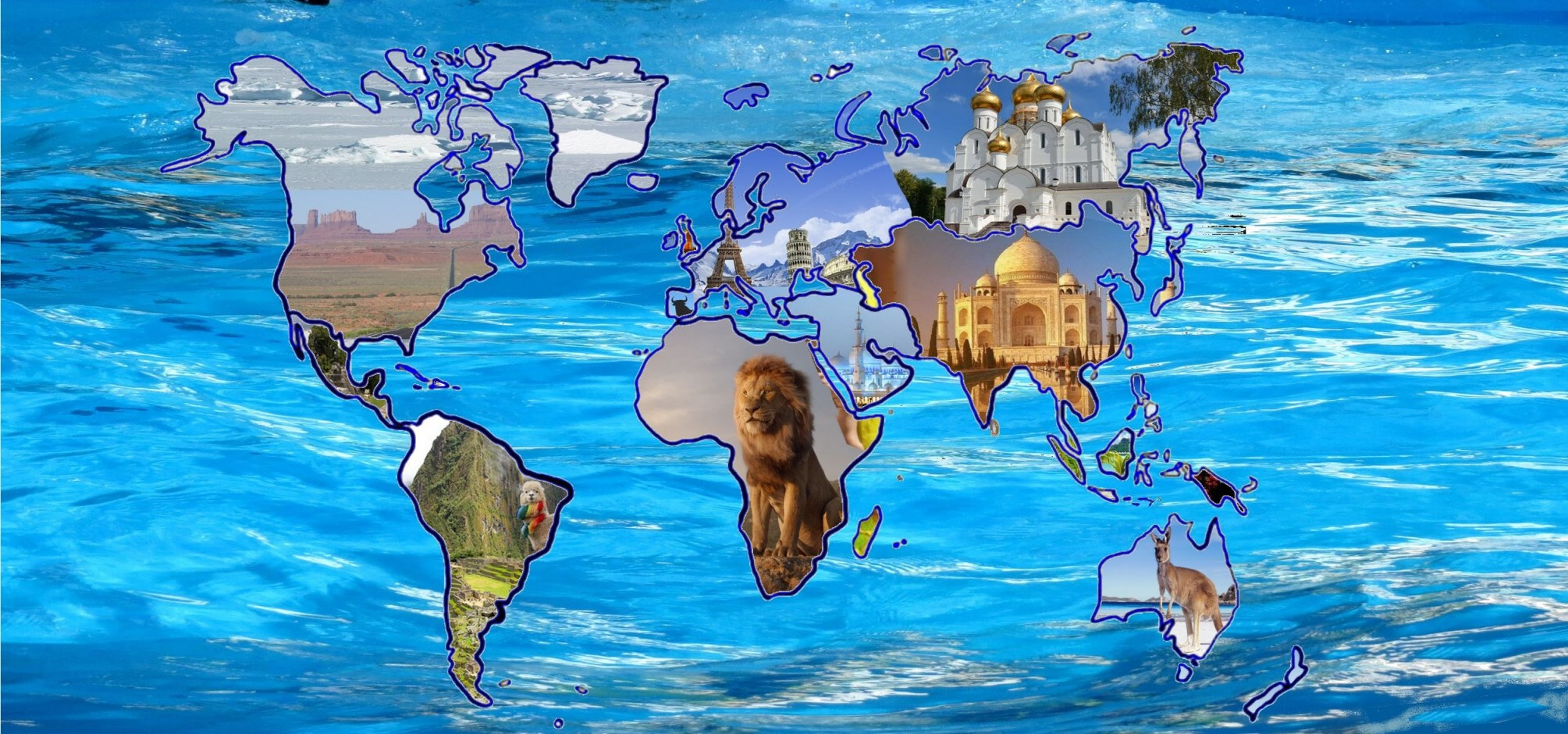 Le Rotary, une culture historique de la Paix
Siège consultatif 
à l’ONU, l’UNESCO et l’OMS
Rôle du Rotary dans la création de l’UNESCO (1945)
(75ème anniversaire en 2020)
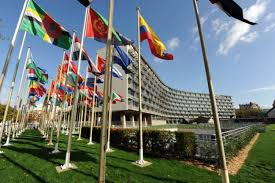 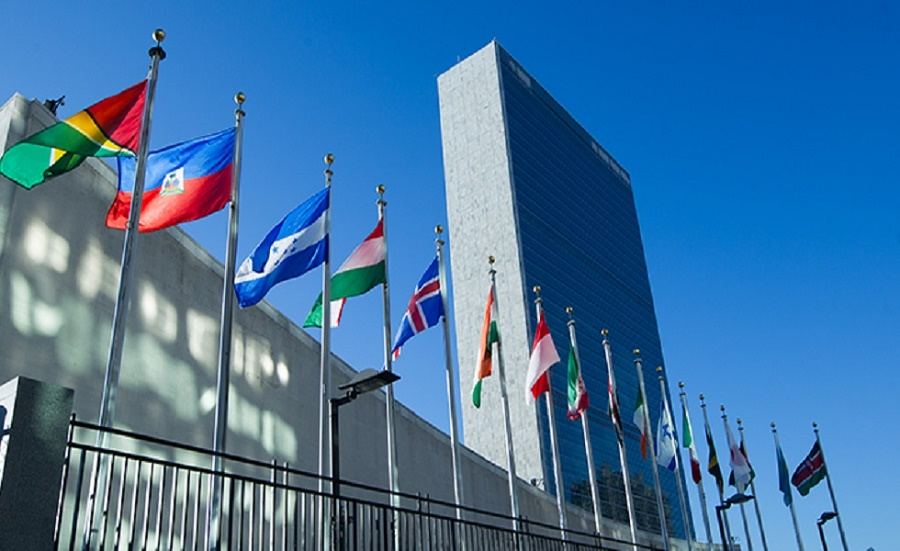 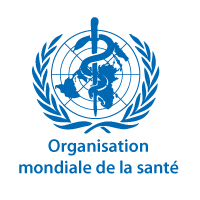 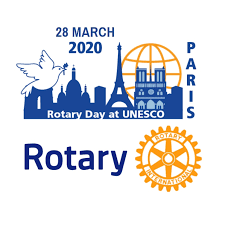 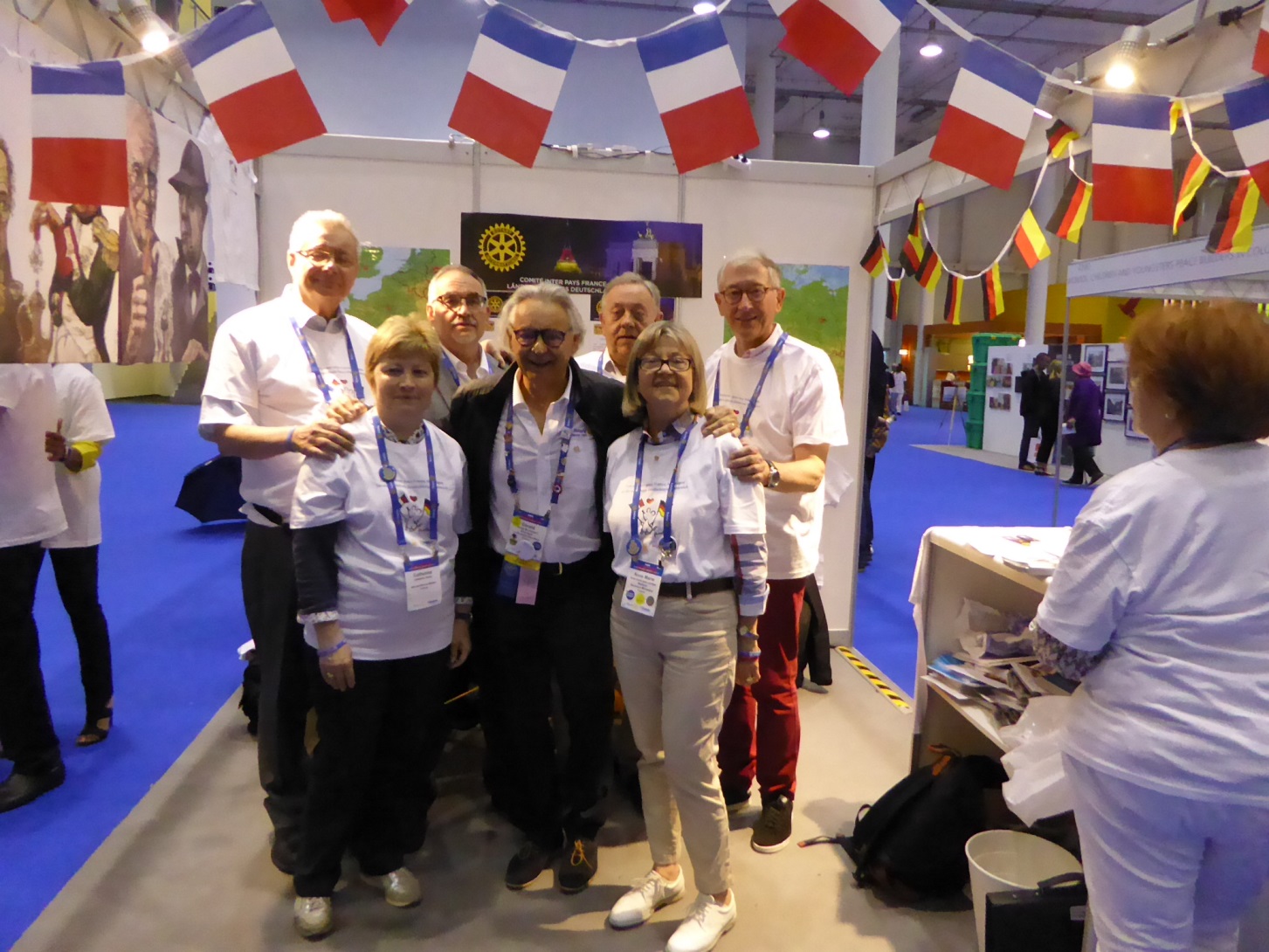 Quelques visiteurs du District 1690sur le stand du CIP-FA à la Convention de Hambourg
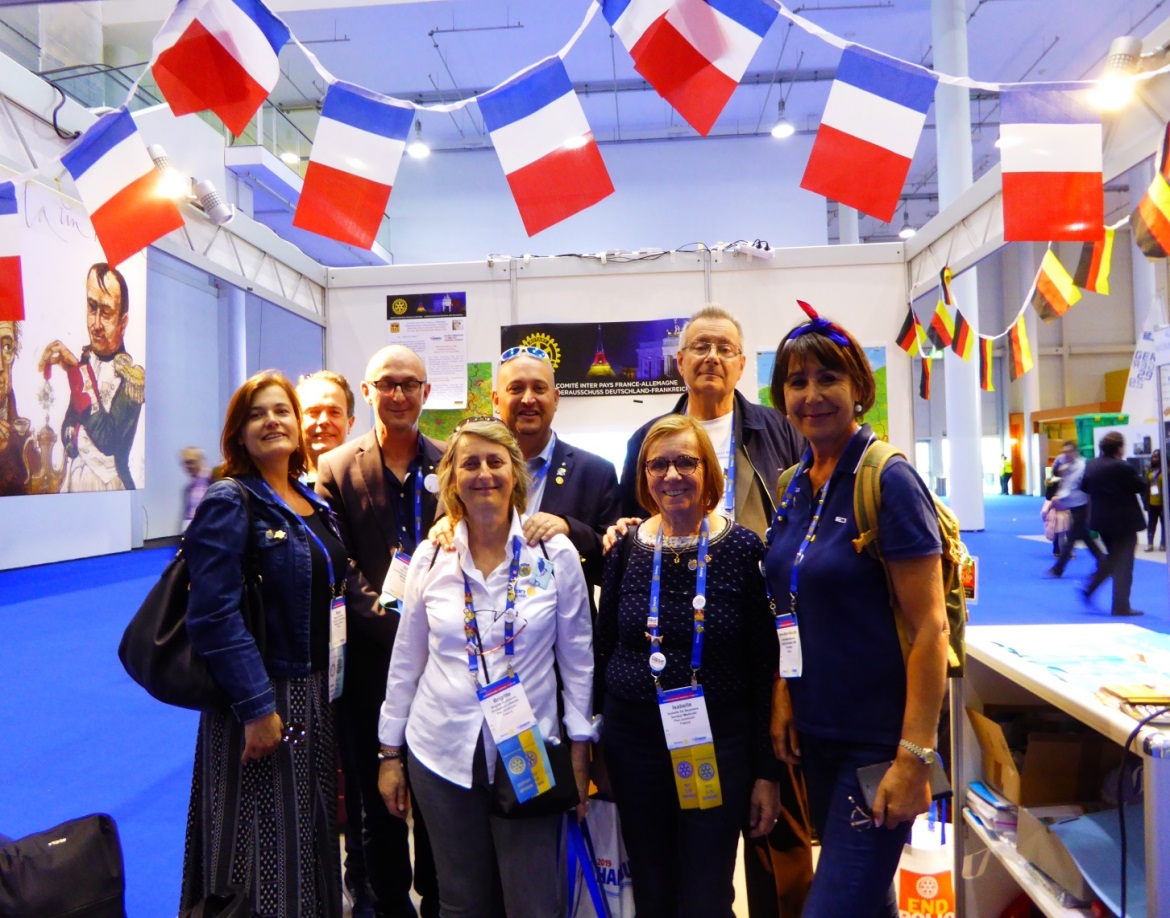 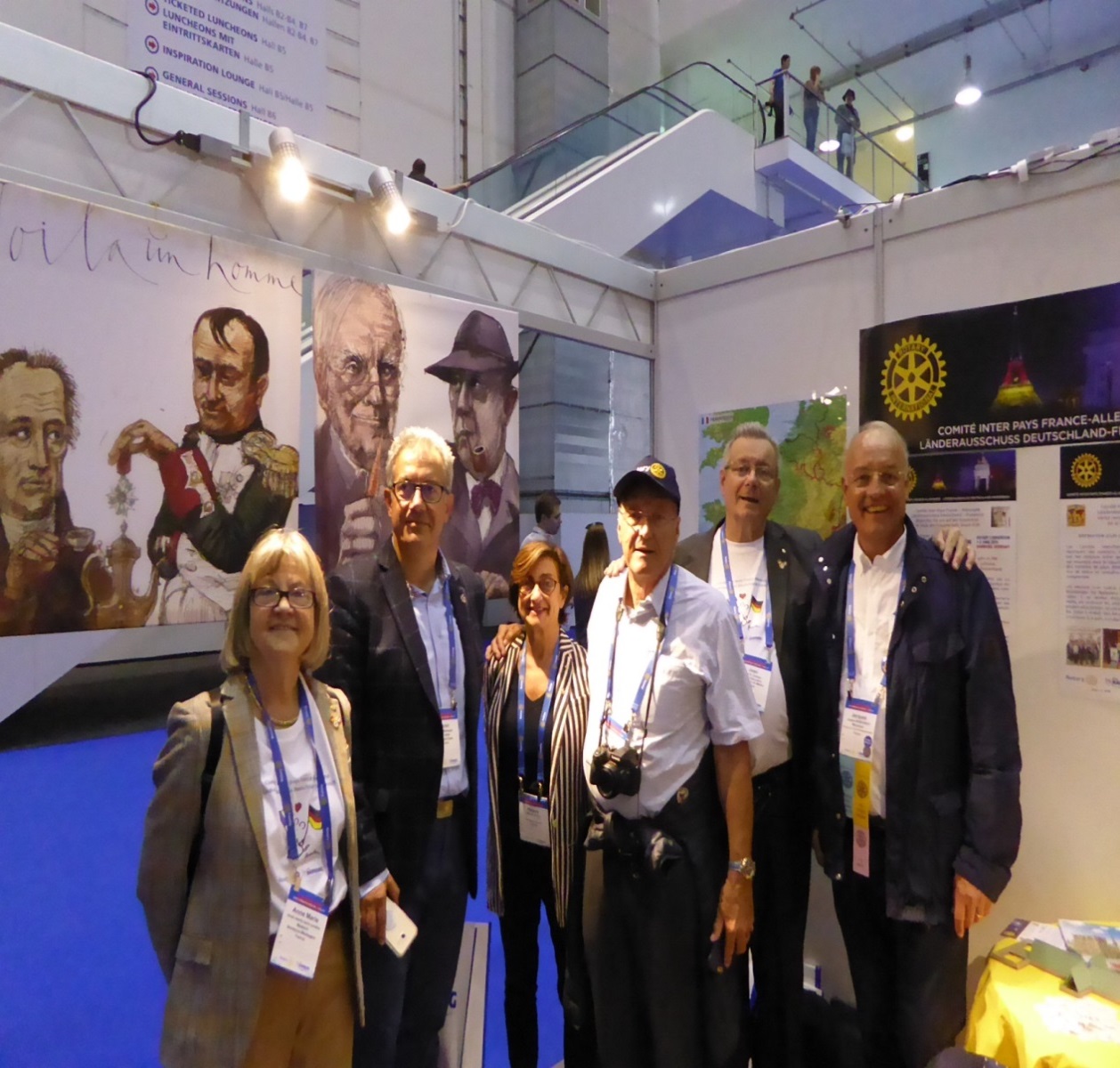 UN CLUB ROTARY NE DOIT PAS RESTER ISOLE , REPLIE SUR LUI-MEME
RELATIONS                                   RELATIONS 
     DISTRICT                                      RI, ZURICH
                         LE CLUB
                              (Président, membres)
    
   RELATIONS AVEC LES CIP 
    ET LES CLUBS-CONTACT
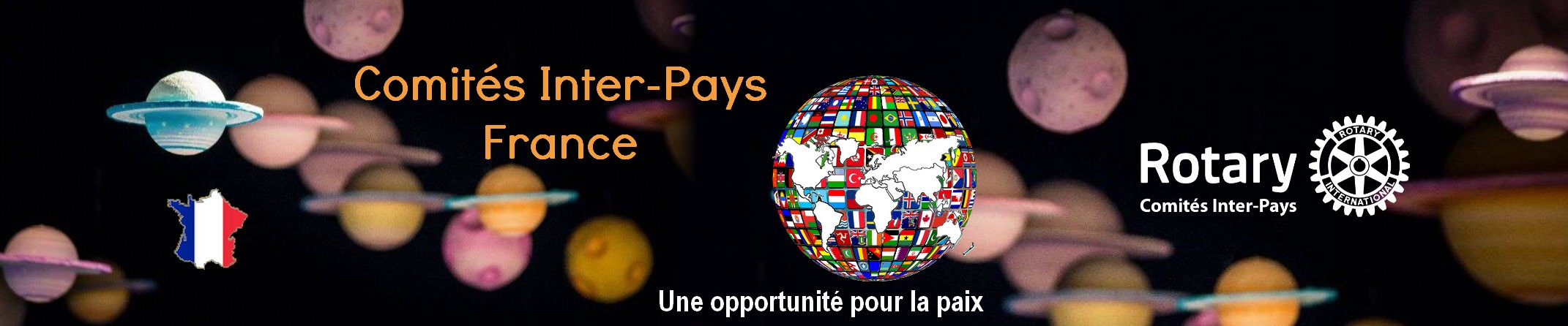 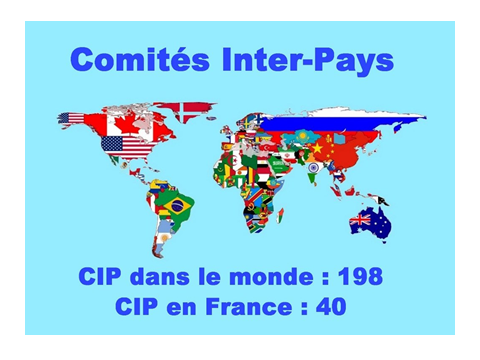 Le nouveau site, créé en 2021, de laCoordination Nationale de tous les CIP français, Site CIP-FRANCEhttps://www.rotary-cip-france.org/
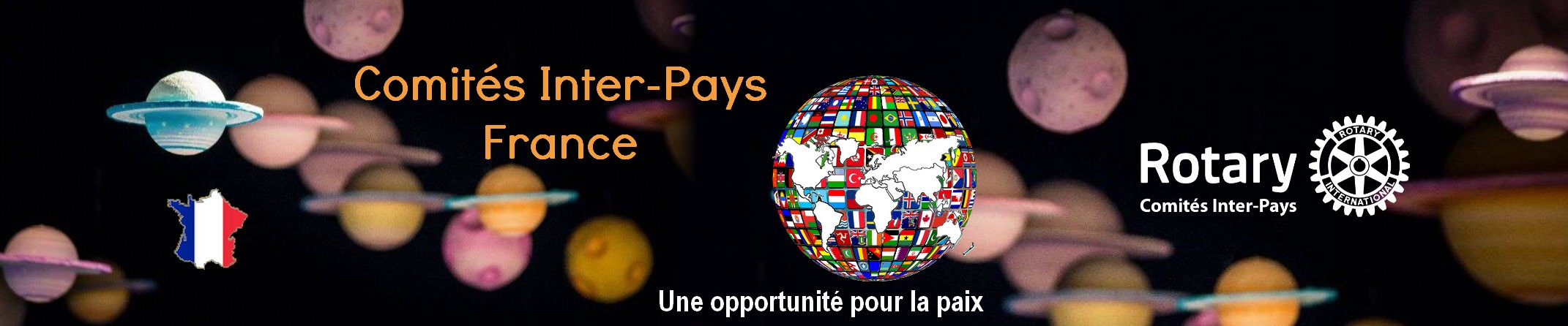 Quelques exemples de CIP français en Europe
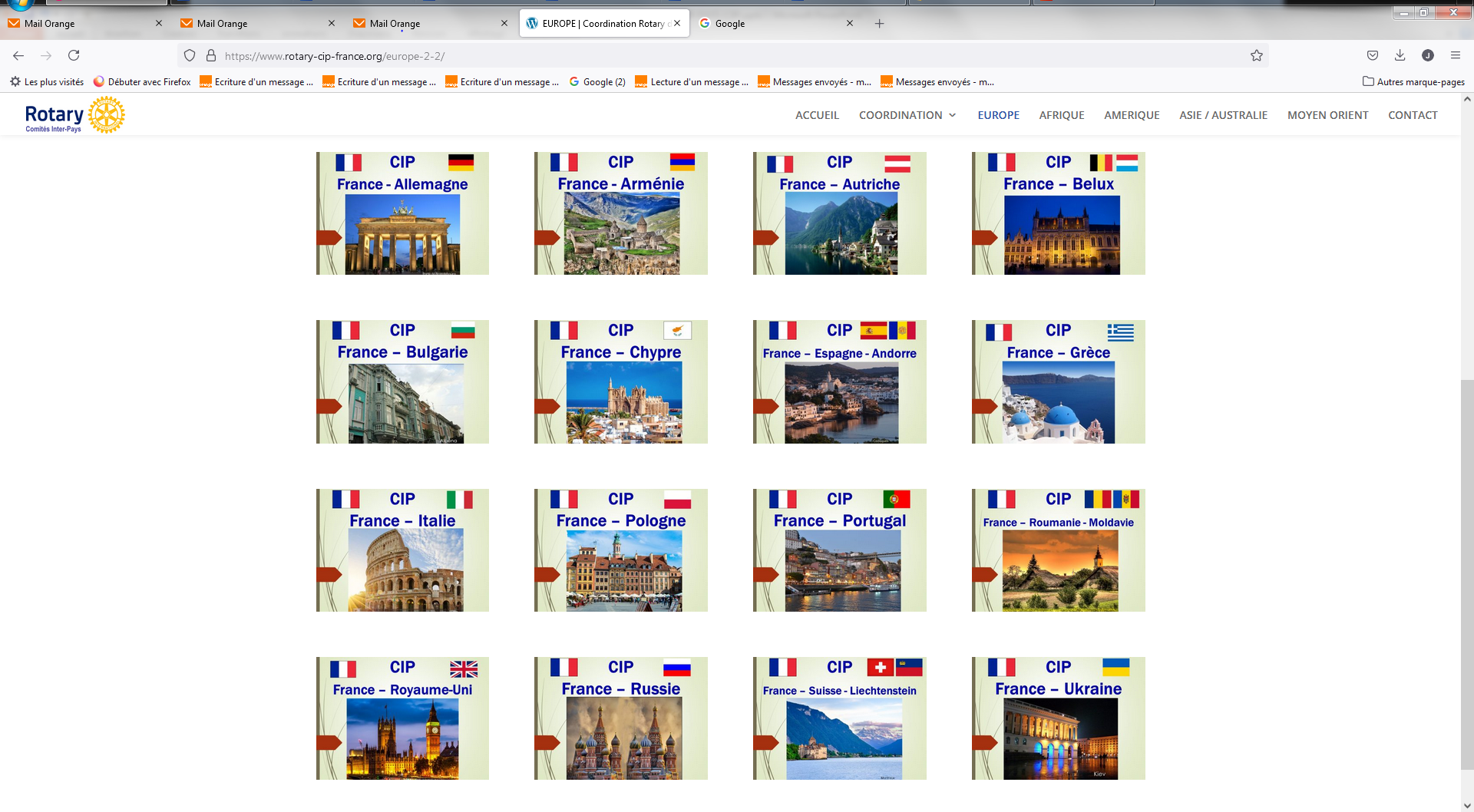 Quelques exemples de CIP français en Afrique
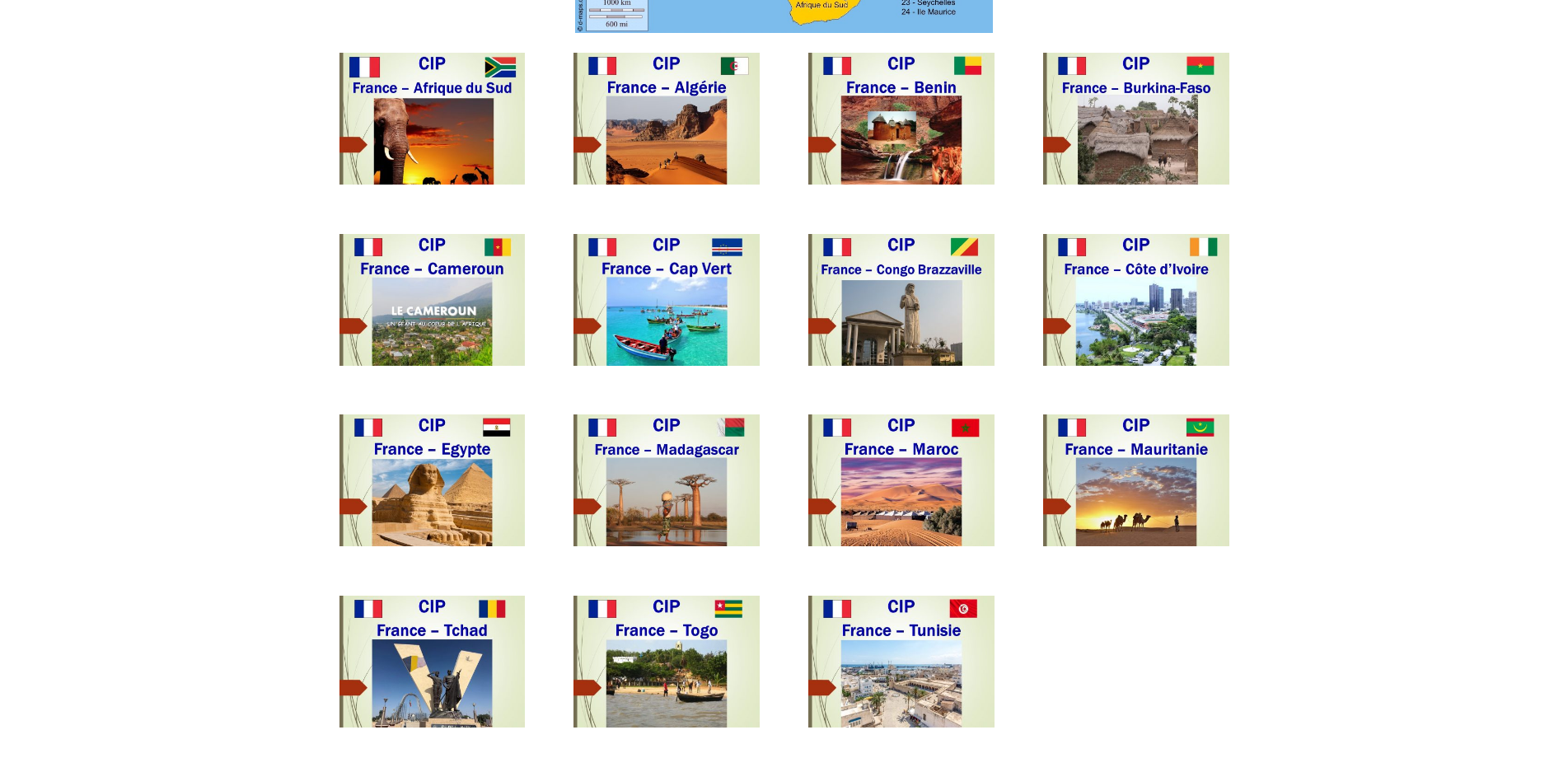 Les Comités Inter-Pays (CIP),                  des outils pour des liens internationaux
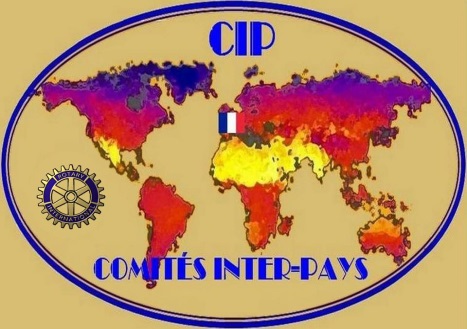 Les Comités Inter-Pays réunissent des rotariens, leurs conjoints et des rotaractiens plus particulièrement intéressés par les relations entre deux pays. Ils oeuvrent pour le rapprochement des hommes de pays différents, en vue de mieux se connaitre, se comprendre et travailler ensemble.
 Ils sont à la disposition des clubs et des districts pour construire la Paix et favoriser l'entente mondiale.
DÉFINITION D’UN CIP
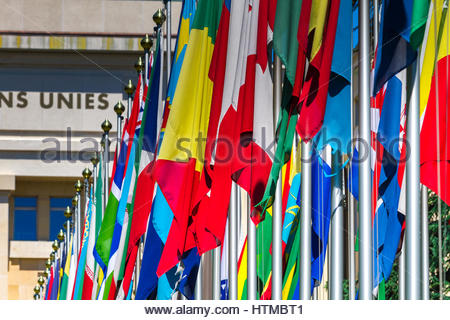 Il existe plus de  200 CIP dans le monde
Il existe plus 40 CIP en France
Le 1er CIP a été le CIP France-Allemagne, créé en 1950, symbole de la volonté de réconciliation et de paix entre ces deux pays.
Simplement et schématiquement,
Il faut parler de couples de clubs de parrainage (=clubs-contact), appartenant à un CIP France-X.
Un CIP regroupe plusieurs, des dizaines (Portugal), des centaines (Allemagne, Royaume-Uni) de couples de parrainage.
Il existe une section française et une section X de chaque CIP, qui se réunissent, alternativement, tous les ans.
LES CLUBS – CONTACT EN FRANCENombre de clubs-contact pour les 18 districts français : 1218Moyenne de clubs-contact par district : 67 Nombre de clubs-contact pour le district 1690 : 95
Pays-contact                          Total France                                     D 1690                                 Moyenne F

         G B                                               321                                                24                                            18
           D                                                 318                                                 8                                             18 
           I                                                  205                                                  2                                             11 
           B                                                 184                                                  1                                             10                     
          SP                                                 73                                                  18                                              4 
P                                                   39                                                  21                                              2   
                 

	RANG AU NATIONAL       GB/D/I/B/E
	RANG  DANS LE DISTRICT       GB/P/E/D
 

Dans notre district, 4 pays se détachent, deux majeurs dans le D 1690 comme au national (GB et D) et deux spécifiques du D 1690 (E et P).
LES CLUBS-CONTACT DANS LE DISTRICT
Dans les 80 clubs du district, l’intérêt pour les relations internationales est variable:
     - plus de 2  CC: Angoulême, Bx-Doyen, Bx-Aliénor, Bx-Ouest, Rochefort, Ile de Ré 
    - 2 CC :  18 clubs
    - 1 seul CC:  35 clubs
= 59 clubs ont au moins un club-contact
 EN TOUT, 95 clubs-contact dans le district.
       MAIS,  plus de 20 clubs du district n’ont pas     encore de club-contact!
LES DIFFERENTES ACTIONS POUVANT ETRE MENEES ENTRE LES DEUX CLUBS CONTACT
Ce sont des échanges physiques réguliers des membres (tous les ans en général, en alternance) favorisant convivialité, amitié et partage rotariens.
Mais aussi, tout ce qui fait vivre les relations entre les deux clubs-contact, par exemple : les échanges de jeunes (échanges familiaux courts), l’envoi (ou l’échange) de jeunes issus de lycées classiques, mais aussi d’enseignement professionnel des deux villes du club. Voyages culturels élèves/lycée/ Rotary club.
Enfin, la mise en place de projets ambitieux, grâce à l’aide de subventions de district (entre les deux clubs ou plus) ou mondiales de la Fondation Rotary.
QUELQUES REFLEXIONS SUR LE JUMELAGE DE DEUX CLUBS-CONTACT
Les critères du choix du club-contact (CC)

La nature des relations entre les deux CC
LES POINTS ESSENTIELS A RETENIR
Le Rotary est INTERNATIONAL!
Chaque Président de club désigne un responsable « Relations internationales », contact indispensable avec la Commission. 
Le club cultive les relations avec son(ses) club(s)-contact, en faisant vivre des contacts réguliers.
Le club peut rechercher un club-contact , si il n’en a pas déjà un. La commission pourra l’y aider!
La Commission d’Action internationale est toujours à la disposition des clubs qui le souhaitent!